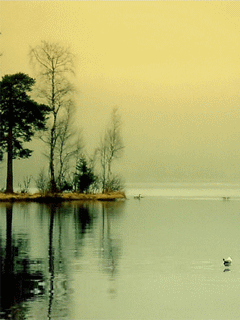 المشكلات الصحية وكيفية الوقاية منها
السمنة
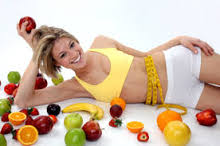 تعريف زيادة الوزن
هو زيادة ثقل الجسم مع عدم وجود  مخزون للدهون
تعريف السمنة
زيادة ترسيب أو تخزين الدهون في الانسجة الدهنية .تمثل الزيادة في الوزن بحوالي 20 % عن الوزن المثالي بالنسبة للسن والجنس من جداول الاوزان
الوزن الصحي
هو الوزن الذى يحافظ على صحة المريض، يجنبه الإصابة بالأمراض المصاحبة للسمنة مثل السكر وارتفاع ضغط الدم . بصرف النظر عن الوزن المثالي ولكل فرد مدى من  المقادير للوزن الصحي يعتمد على معامل كتلة الجسم.
مثال: الوزن الصحي لسيدة طولها 160سم، يتراوح ما بين 48 كجم إلى وزن 65 كجم
أنواع السمنة
يمكن تقسيم السمنة إلى نوعين تبعاً لتوزيع الدهون في الجسم
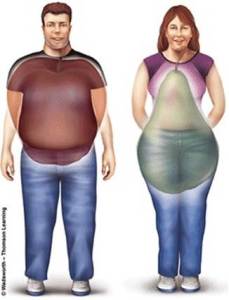 طرق قياس السمنة
قياس مؤشر كتلة الجسم
قياس سمك الجلد
الوزن بالنسبة للطول
يستخدم الوزن المناسب للطول خاصة عند البالغين لقياس البدانة ، وفي هذه الحالة يعتبر الشخص سميناً اذا كان الوزن يزيد عن 20% من الوزن الطبيعي
يستخدم  مؤشر كتلة الجسم في تحديد درجة السمنة .وهو عبارة عن حاصل قسمة وزن الجسم (بالكيلو جرام) على مربع الطول (بالمتر)، ووحدته كيلو جرام / متر مربع .ويستخدم  هذا المقياس للبالغين فقط وغير مناسب لمن هم أقل من 18 سنة.
تقوم هذه الطريقة على قياس سمك طبقة الجلد على عدة اماكن في الجسم وذلك باستخدام كالبير لقياس طبقة الجلد
الوزن المثالى= معامل كتلة الجسم (18.5-24.9) x الطول بالمتر2
معامل كتلة الجسم: الوزن (كجم)/ مربع الطول (بالمتر  = كجم/ م2
برنامج علاج السمنة
يعتمد برنامج علاج السمنة على ثلاث  محاور رئيسية
العلاج الغذائي للسمنة
- تعتمد برامج تخفيض الوزن على خفض المتناول من السعرات الكلية وخاصة  السعرات الناتجة من المواد الدهنية، مع مراعاة التوازن الغذائي .وذلك باتباع نظام الهرم الغذائي الذي يوفر جميع مجموعات الطعام الأساسية.
- الاكثار من تناول الاطعمة الغنية بالألياف الغذائية كالخضروات والفواكه ونخالة القمح والحبوب الكاملة
- يفضل تناول 5 وجبات صغيره في اليوم بدلا من وجبتين او ثلاث وجبات كبيرة في اليوم
-الاقلال من تناول الأغذية الدهنية وتقليل استخدام الدهون بأنواعها في الطبخ
- الاقلال من تناول الأغذية التي تحتوي على سكريات مصنعة كالحلويات والشكولاتة والفواكه المعلبة والمربى
- الاقلال او لاعتدال في تناول المكسرات والبذور لأنها غنية بالدهون
ممارسة رياضة خفيفة بشكل منتظم لأنها تساعد على حرق الدهون
الضغوط النفسية
الضغط النفسي
هو استجابة داخلية لما يدركه الفرد من مؤثرات داخلية أو خارجية تسبب  تغير في توازنه الحالي
انواع الضغط النفسى
وهناك نوعان من الضغوط
الضغط النفسي الإيجابي
الضغط  النفسي السلبي
ويتمثل في مستوى الاستجابة الداخلية التي تحرك أداء الفرد السليم لوظائفه وهو مفيد في زيادة نشاط الفرد في أسلوب الحياة والمحافظة على حياته وزيادة سعادته مثل ضغط الاختبارات
ويتمثل في مستوى الاستجابة الداخلية التي تجعل الفرد أقل قدرة على أداء وظائفه. وتؤدي إلى أعراض مرضية مرتبطة بالضغط النفسي
الضغوط النفسية المزمنة
الضغوط النفسية الحادة
يواجه الفرد خطر ما، أو عندما يكون تحت الضغط لإتمام التزام ما، عندها فإن دماغ الفرد يطلق العديد من المواد الكيميائية لزيادة معدل ضخ القلب، وهذا يزيد من ضغط الدم ويجعل الفرد أكثر نشاطا لمحاربة الخطر أو الهروب منه، والعديد من الأفراد يمكنهم التجاوب والتكيف مع هذه الضغوط القصيرة
حالة ثابتة أو العديد من الحوادث المجهدة التي تحدث للفرد بشكل متتالي، فإذا كان الفرد يعتني بشخص ما مصاب بمرض مزمن بشكل مستمر ويؤدي التعرض المستمر للمشاعر السلبية إلى إصابة الفرد بالعديد من الأمراض مثل السكري أو الربو، أو مشاكل النظام العصبي أو نظام المناعة.
مؤشرات الضغوط النفسية
مؤشرات اجتماعية
مؤشرات نفسية  عاطفية
مؤشرات عقلية
مؤشرات الجسمية
عبارة عن العزلة الاجتماعية, واضطرابات العلاقات
وهي عبارة عن الغضب والاكتئاب, واللامبالاة
عبارة عن ضعف القدرة على التركيز, والنسيان
عبارة عن الشعور بالتعب والإجهاد
كيف تتكون الضغوط
قد تنشأ الضغوط من داخل الشخص نفسه، وتسمى ضغوطاً داخلية، أو قد تكون من المحيط الخارجي، مثل العمل هناك بعض الإنذارات تتم من خلال اتخاذ بعض الإجراءات لخفض التوتر أو الضغوط لكي لا تتحول عند استمرارها لفترة طويلة إلى حالات مرضية وهذه الإنذارات منها
- اضطرابات النوم.- اضطرابات الهضم.- اضطرابات التنفس.- خفقان القلب.- التوجس والقلق على أشياء لا تستدعي ذلك.- أعراض اكتئاب.- التوتر العضلي والشد.- الغضب لأقل الأسباب.- التفسير الخاطئ لتصرفات الآخرين ونواياهم.- الإجهاد السريع.
بعض الإرشادات لمواجهة الضغط النفسي
داء السكري
هو ارتفاع في نسبة سكر الجلوكوز بالدم،  أعلي من المستوي الطبيعي والذي يتراوح  ما بين  (80-120ملجم /1000مللتر) وهي حالة مزمنة تنتج عن  عجز البنكرياس عن افراز هرمون الأنسولين  أو افرازه بكميات غير كافية.
تعريف السكري
أسباب المرض
عامل المناعة
عندما تتكون الأجسام المضادة لهذا الالتهاب فإنها تكون مضادة أيضا لخلايا بيتا في البنكرياس فتحطمها كما تحطم الجرثومة
السمنة
85% من المصابين بالنوع الثاني من مرض السكرى يعانون من السمنة
الوراثة
الاستعداد الوراثي  اذا كان أحد الوالدين مصابا يزيد من احتمال ا لإصابة
وجود قصور في أعمال الغدد الصماء
(جزر لا نجز هانس في البنكرياس)والتي تفرز هرمون الأنسولين ووظيفته
المشروبات الكحولية
حيث تؤدي الي اتلاف البنكرياس وبالتالي الاصابة بمرض السكري
الأدوية
سوء استخدام الأدوية مثل الكورتيزون يؤدي الي الاصابة بمرض السكري
الانفعالات النفسية
في بعض الحالات تؤثر تأثيرا باعثا للإصابة بمرض البول السكري اذا وجد الاستعداد الوراثي
أنواع مرض السكر
النوع الأول
النوع الثالث: سكري الحمل
النوع الثاني
النساء الحوامل اللواتي لم يسبق لهن الإصابة بالسكري، ممن يعانون من ارتفاع نسبة السكر (الجلوكوز) في الدم خلال فترة الحمل، يقال بأنهم مصابون بسكري الحمل
يكون البنكرياس عاجز تماما عن افراز الأنسولين لهذا يحتاج المصاب الي الحقن بالأنسولين يوميا
يتصف بنقص في افراز الأنسولين أو عدم فاعليته ،لديهم مقاومة للأنسولين، مما يعني أن أجسامهم لن تستخدم الأنسولين بشكل جيد .ولا يعتمد هذا النوع علي تناول الأنسولين لاستمرار الحياة.
أعراض النوع الأول
عطش مستمر و شديد.
ازدياد عدد مرات التبول أو التبول اللاإرادي.
ازدياد ملاحظ في الوزن أو نقض ملحوظ في الوزن.
ضعف و ارهاق عام.
الشعور بالغثيان أو القيء.
عوامل تزيد من احتمال ظهور داء السكري أثناء الحمل:
1-إصابة أحد أفراد العائلة بداء السكري.
2-السمنة.
3-تكرار حدوث التهابات وعدوي الجهاز البولي.
4-ولادة الحامل لأطفال زائدي الوزن أو متوفين في مرات سابقة.
5-ظهور داء السكري أثناء حمل سابق.
7-زيادة عمر الحامل اكبر من 35 سنة.
أعراض السكري من النوع الثاني
العطش الشديد و المستمر.
ازدياد عدد مرات التبول أو التبول اللاإرادي.
ضعف و إرهاق عام.
عشى البصر.
التهابات تلتئم و تشفى ببطء.
النوع الرابع: داء السكري الثانوي
يحدث السكري  نتيجة  ثانوية لحالات مرضية أو عوامل أخري مثل أمراض البنكرياس  الجينية ، أو نتيجة العمليات الجراحية ، أو استعمال بعض الأدوية ، أو العدوي أو سوء التغذية ، أو وجود خلل في مستقبلات الانسولين ، أو تعاطي الكحوليات ، ويمثل هذا النوع من 1-2% من جميع حالات السكري
الأسس الأولية للوقاية والسيطرة علي المرض
1- المحافظة علي الوزن المثالي
حيث ترتبط السمنة بقلة فاعلية الأنسولين، كلما زادت الأنسجة الدهنية  زادت المقاومة للاستجابة لتأثير الأنسولين.
يوفر كمية كافية من كل العناصر الغذائية كالبروتينات والنشويات والفيتامينات والمعادن اللازمة للجسم  ويجب:
2- الغذاء الصحي المتوازن
-الابتعاد عن الحلويات والسكريات.
تناول غذاء خفيف الدسم
- تناول الأغذية الغنية بالألياف لأن الألياف تساعد  على امتصاص السكر ببطء في الجسم.
-تناول  الأطعمة ذات مؤشرات سكرّية الدم المنخفض - أي الأطعمة التي لا تسبب ارتفاعاً سريعاً بمعدل السكر في الدم كالنخالة، البقول والتفاح.
-الاعتدال بتناول الأطعمة ذات مؤشّرات سكريّة الدم المعتدل مثل البطاطا المسلوقة، الموز وعصير الليمون. 
-تجنب الأطعمة ذات المؤشر المرتفع الذي يرفع نسبة السكر بالدم بشكلٍ سريع بعد امتصاصه، كالأرز الأبيض، السكر، الخبز الأبيض
-قراءة البطاقة الغذائية.
- تقليل كمية الوجبة الغائية مع زيادة عددها.
3-الامتناع عن التدخين
4- الفحص الطبي الشامل
5- السيطرة علي القلق والتوتر
6- تناول الأدوية الموصوفة بانتظام
وعادة ما تكون قراءة السكر أكثر من 240 مغم / ديسيلتر
الأعراض
 زيادة مرات التبول.
العطش المتكرر(العطش الشديد) - وقد يختفي في المرحلة المتقدمة.
جفاف الجلد وبدون تعرق.
ارتفاع درجة الحرارة.
كثرة النوم والدوخة.
فقد الرؤية .
الهلوسة والهذيان.
- ضعف في أحدى الأطراف
تحدث نوبات انخفاض السكر في الدم عندما يصل مستوى أقل من الحد  الطبيعي - أقل من 50 ملغم/ديسيلتر
- زيادة التعرق  صداع مع شعور بالدوخة  رجفة مع شعور بالجوع   زيادة سرعة التنفس  زيادة نبضات القلب - الخفقان  خدر الأطراف وتشنج العضلات  الوهن المفاجئ  قلة التركيز مع هذيان وتصرفات غريبة غير مألوفة
خشونة المفاصل
يسمي مرض خشونة المفاصل  بالاعتلال  المفصلي  arthrose  المزمن وهو نوع من انواع التهابات المفاصل
يحدث التهاب المفاصل في أية مرحلة عمرية، وتتسبب في حدوث الألم والالتهاب بدرجات متفاوتة ، وهذه الحالة تؤثر علي الانشطة التي يقوم بها الشخص أكثر من تأثير الاصابة لأمراض القلب والسكري وغيرها
تحدث خشونة المفاصل نتيجة لاستهلاك غضاريف المفاصل، حيث أنها تتلف دون عدوى أو إصابة معينة، وهذا التلف يمكن أن يحدث مع مرور الوقت أو نتيجة للصدمات.فعظام المفاصل مغطاه بالغضاريف وهذا ما يسمح لها بانزلاق الغضاريف بسهولة لاحتكاك بعضها ببعض أثناء الحركة، وعندما يحدث تلف يبدأ الغضروف في التدمير ويتآكل، ومن ثم يحدث احتكاك في العظام المقابلة لبعضها البعض ثم تتدهور، الأمر الذي ينتج عنه ألم
خشونة الركبة
عبارة عن تلف غير قابل للتجدد يصيب الأنسجة الغضروفية المفصلية التي تعمل على تقليل الاحتكاك الناتج من حركة المفصل الدائمة والتي تعمل كوسادة لحماية العظام. وتآكل هذه الطبقة الوقائية يؤدي إلى :احتكاك الأنسجة العظمية وما يصحبه من التهابات تصيب المفصل
الأعراض
تمر خشونة المفاصل بثلاثة مراحل
1-  تلف الغضروف المفصلي الذي يلين ويتشقق، ويصبح رقيقا ومتقرحا وتالفا ويترك العظام عارية في بعض الأماكن.2-    تشوه العظام في المناطق التي تشتد فيها الضغوط.3-  النمو العظمي الزائد
العلاج
1- العلاج الطبي
2- العلاجات الحرارية
الماء البارد يقوم بتسكين الألم خاصة في البداية  في اليوم الأول والثاني  . يمكن وضع الثلج في كيس بلاستيك ثم وضع منشفه عليه ويوضع علي مكان الألم لمدة 10 دقائق في كل مرة.   وعند الانتهاء من الألم الشديد ، يستبدل الماء البارد  بالماء الدافئ  حيث أنه  يساعد على استرخاء العضلات المتصلبة ومكافحة الألم.
3- التغذيــــة
اختيار الأطعمة يعد عاملا أساسيا للصحة في حالة الاعتلال المفصلي، ويساعد الغذاء المتكامل على تقوية المفاصل،  وتحسين آليات الدفاع المضادة للأكسدة ومكافحة الالتهاب
-يجب تناول الأغذية المتنوعة  الخالية من الدهون أو منخفضة السعرات الحرارية والغنية بالألياف  التي تساعد في الحفاظ علي جسم وزن .
-تناول الأغذية الغنية بمضادات الأكسدة التي توجد في  الفواكه، الخضروات
-تناول الأغذية الغنية بالكالسيوم  و الماغنسيوم والبوتاسيوم والزنك والسيلنيوم و فيتامين A  و فيتامين D وفيتامين K.
-تجنب جميع السكريات، اللحوم الحمراء، الدهون الحيوانية  ( الأطعمة التي تساعد على إنتاج حمض اليوريك Uric Acid والذى يعتبر ضاراً للمفاصل مثل  اللحوم الحمراء، الاملاح، منتجات الالبان، الشاى الأسود، القهوة، الكوكاكولا، السبانخ، الطماطم.
-تجنب اللحوم المدخنة والمملحة لأنها تحتوى على مواد حافظة ومواد كيميائية قد تؤدى إلى تفاعلات حساسة تؤدى إلى التهابات مفصلية
الوقاية
1- الحفاظ علي المفصل
2-التمارين الرياضية
3- إعادة التأهيل الوظيفي
4-الحفاظ علي وزن الجسم
5- ممارسة السباحة
6- التدليك
7- الراحة
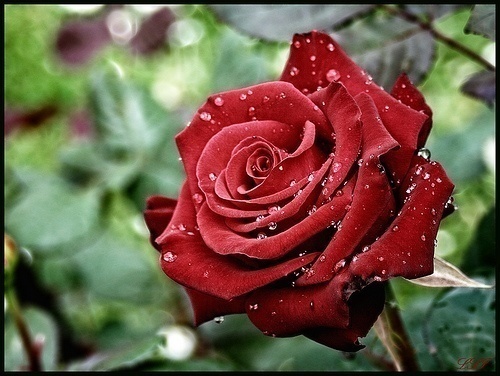 يكون ذلك من خلال سن القوانين واللوائح والقرارات والتشريعات الخاصة ب